Calibration Adjustments for the MODIS Aqua 2015 Ocean Color Reprocessing
Gerhard Meister, NASA Code 616

OBPG (Ocean Biology Processing Group)

5/18/2015

MODIS/VIIRS Science Team, Calibration Breakout
Silver Springs, MD,
May 2015
1
1
[Speaker Notes: monitoring harmful blooms from space gives coastal communities ability to take precautionary measures
 fishing bans
 beach closures
 image shows true color (top) and chlorophyll (bottom)  views of bloom in mouth of Mississippi
 similar information was used to monitor a red tide bloom off coast of Texas last fall]
Background:
The upcoming MODISA Ocean Color reprocessing (R2014.0) is mainly about a new data format (HDF5) for the L2 files, ancillary data, algorithm updates
We used new fits for the whole time series (avoids uncertainty from predictions during regular processing)
MCST provided complete refit of RSB LUT (now V6.1.33.8_OC2)
OBPG redid xcal analysis (now axc38d) of MODISA to itself
MODIS Aqua does not show strong changes in polarization sensitivity -> polarization correction still prelaunch, xcal adjustments only for gains
2
2
Xcal: MODISA ‘true’ TOA radiance
air
aerosol
whitecap
glint
gas
water
Lt(λ) = [ Lr(λ) + La(λ) + tLf(λ) + TLg(λ) + td(λ)Lw(λ) ] · tg(λ)
from MODISA Lw(λ) 6-day mean
(7 days excluding central day, 
only frames 300-1050)
from MODISA NIR 
assumes MCST NIR band characterization
L(λ) = radiance at wavelength λ 
t (λ) = transmission at wavelength λ
Xcal to itself: small impact on temporal trending, potentially large impact on scan angle depencence
Crosscalibration coefficients:
Lm/M11 = Lt 
M11= a0+a1*f+a2*f2 +a3*f3 +a4*f4
Lm: measured TOA radiance (MODISA)
Lt: true TOA radiance (from MODISA L3)
f: frame number (0-1353) 
M11: gain correction, depends on band, MS, detector. Total of 2*10*5 = 100 polynomial coefficients (a(i)) per band per day. ~2-3 million matchups per day.
4
M11 at 412nm for 4 different scan angles:
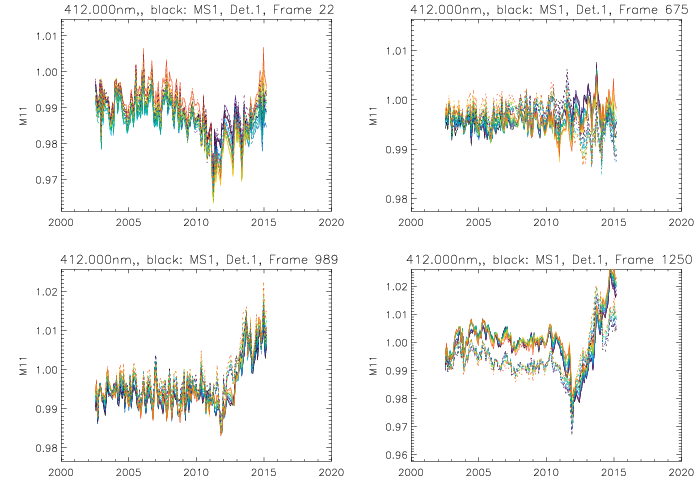 Beg. ofscan
(lunar)
Nadir
SolarDiffuser
End ofscan
Colors: detectors 1-10
 Solid (dashed) lines: mirror side 1 (2)
5
M11 at 547nm for 4 different scan angles:
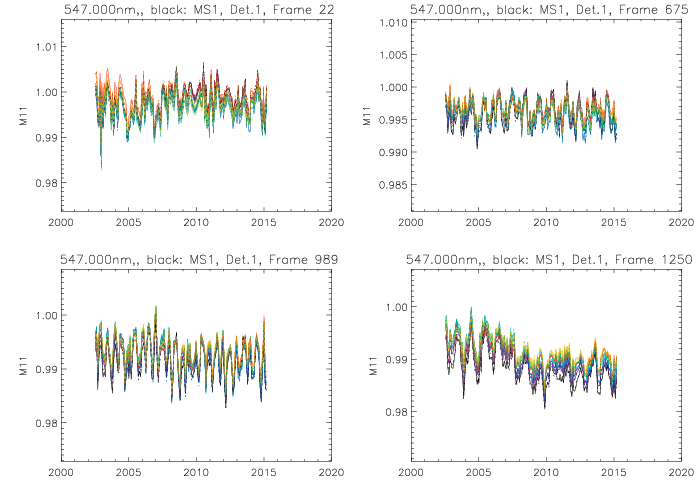 Beg. ofscan
(lunar)
Nadir
SolarDiffuser
End ofscan
Colors: detectors 1-10
 Solid (dashed) lines: mirror side 1 (2)
6
M11 at 547nm after temporal fit:
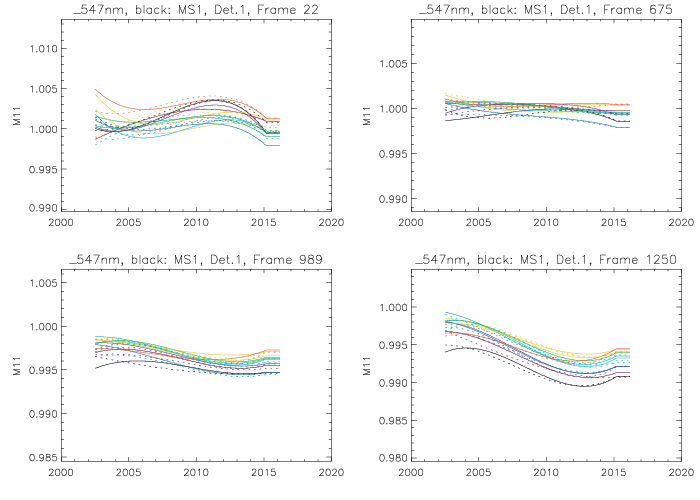 Beg. ofscan
(lunar)
Nadir
SolarDiffuser
End ofscan
Colors: detectors 1-10
 Solid (dashed) lines: mirror side 1 (2)
7
M11 scan angle dependence: 
Average (black), BOM (blue), EOM (red)
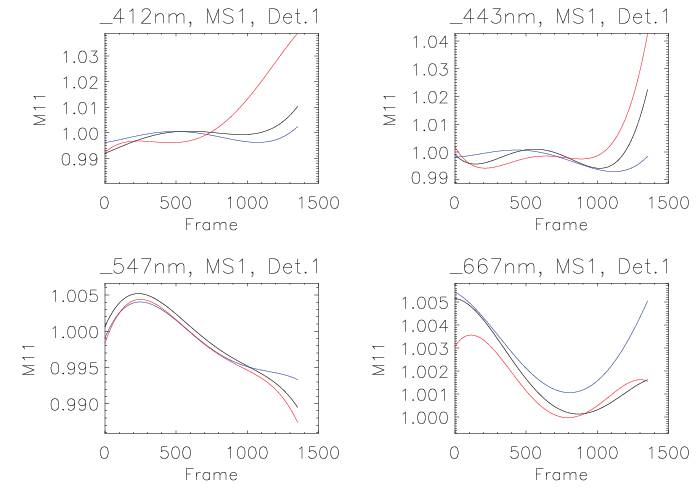 Temporal anomaly: 412nm Rrs
~5% downward trend in reproc. over 13 years
Operational end of mission artifacts due to not updating neither MCST LUT nor xcal
Operational:
Reprocessing:
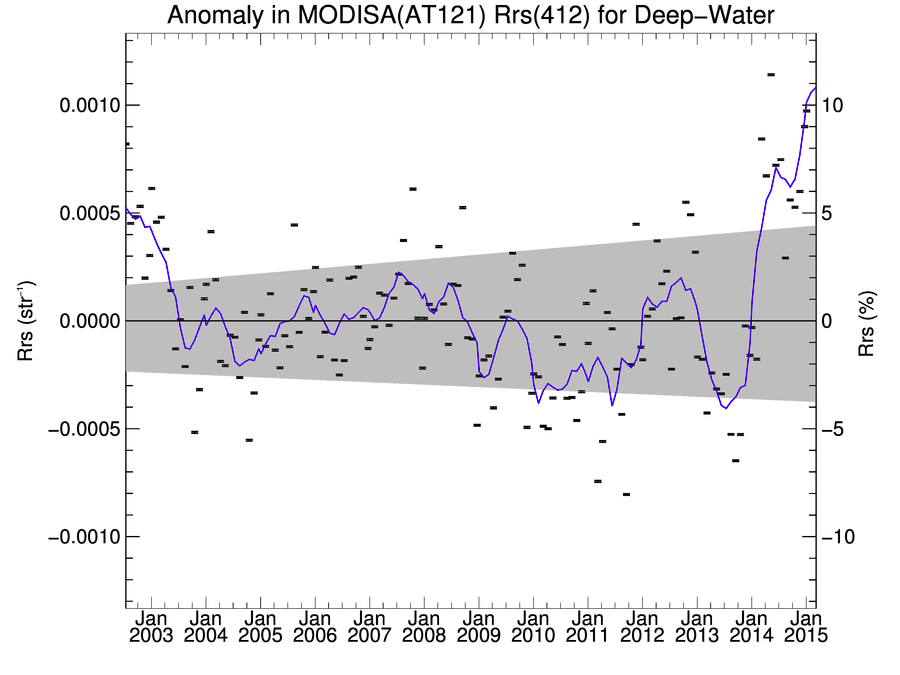 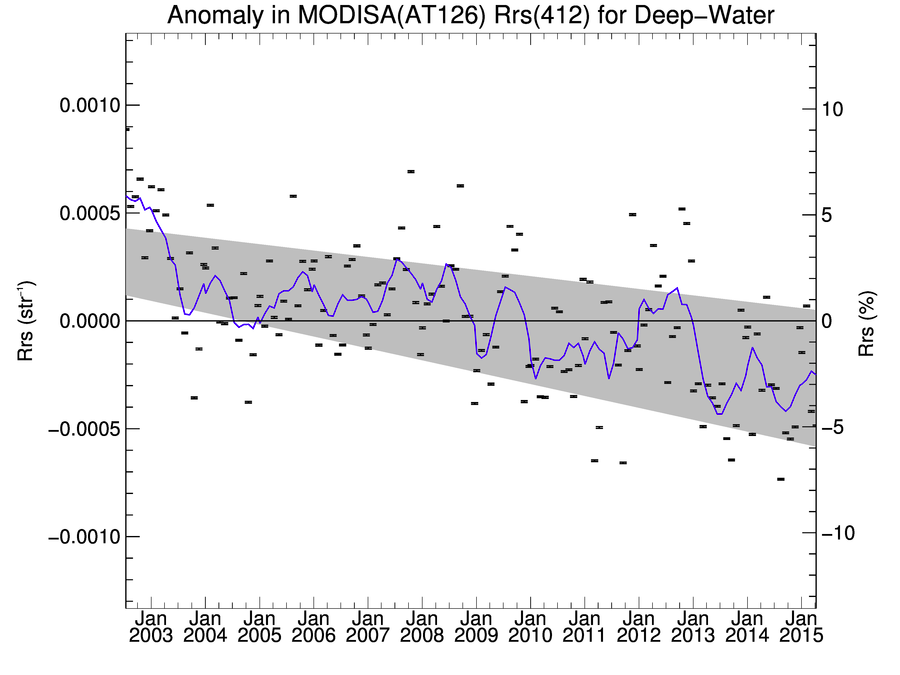 Temporal anomaly: 443nm Rrs
No apparent trend in reproc. over 13 years, higher variability at end and beginning
Operational end of mission artifacts due to not updating neither MCST LUT nor xcal
Operational:
Reprocessing:
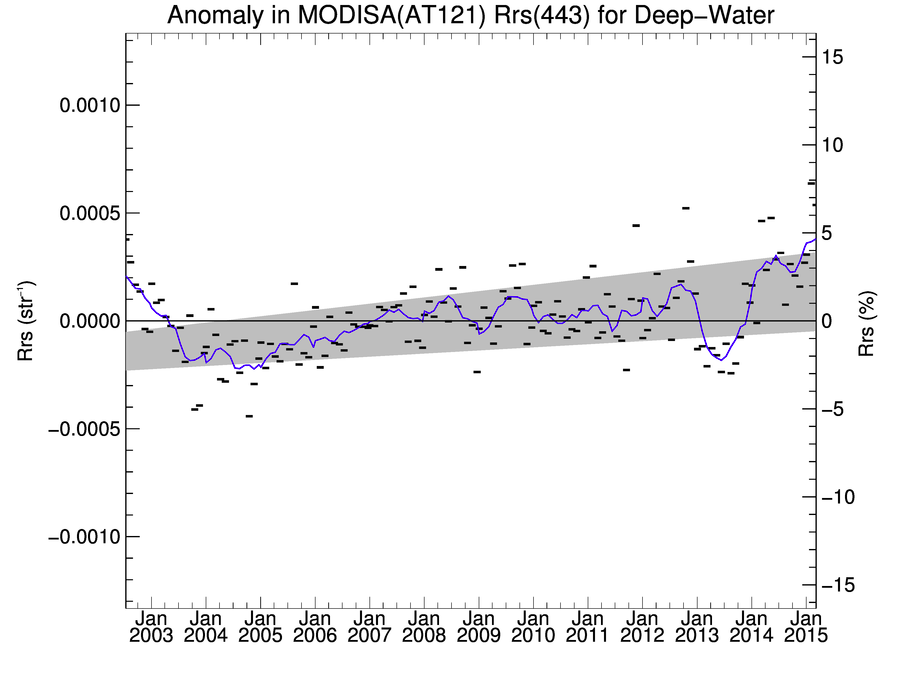 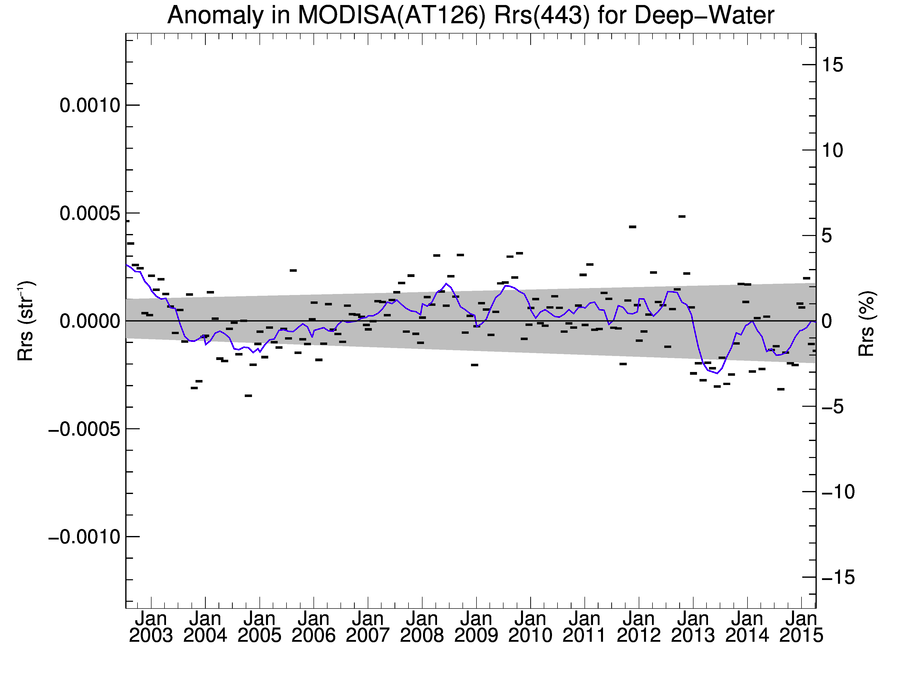 Temporal anomaly: 547nm Rrs
Slight upward trend in reproc., stronger in olig., less in meso. and eutr.
Operational end of mission artifacts due to not updating neither MCST LUT nor xcal
Operational:
Reprocessing:
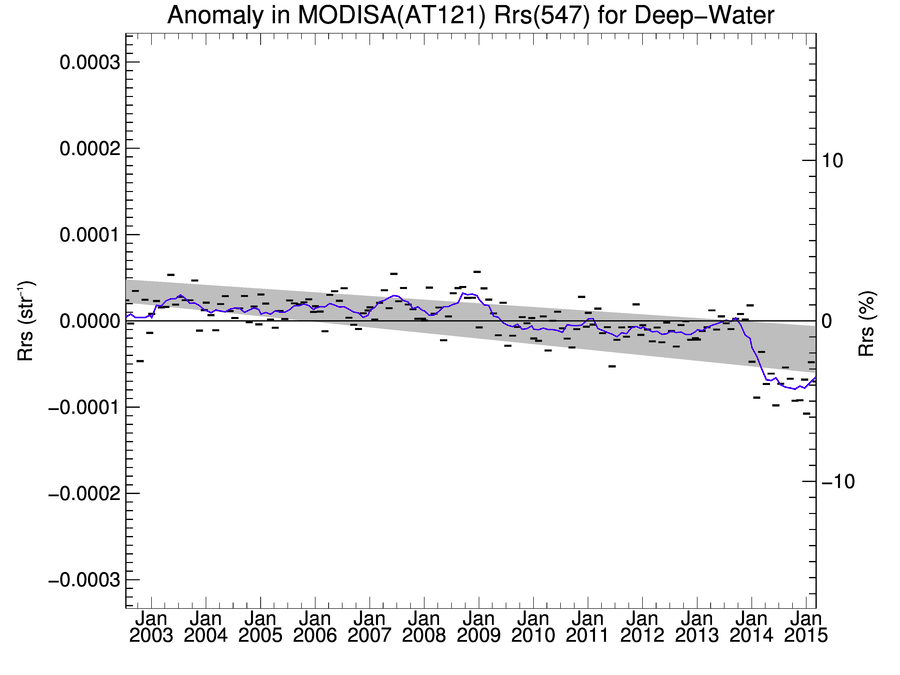 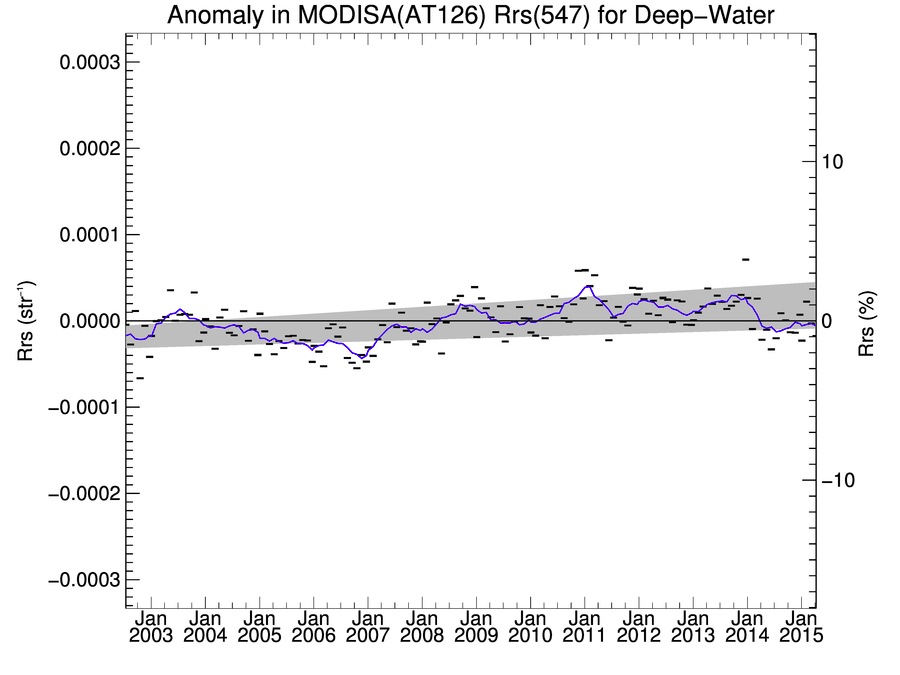 Temporal anomaly: 667nm Rrs
No apparent trend in reproc., same for 678nm
Operational had a clear downward trend (about 10%), same for 678nm
Operational:
Reprocessing:
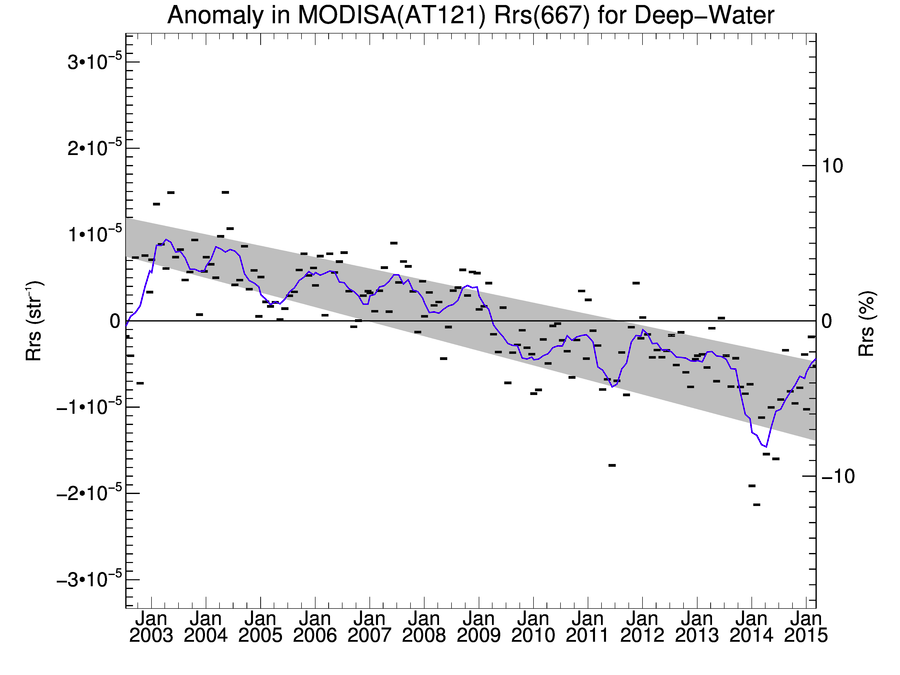 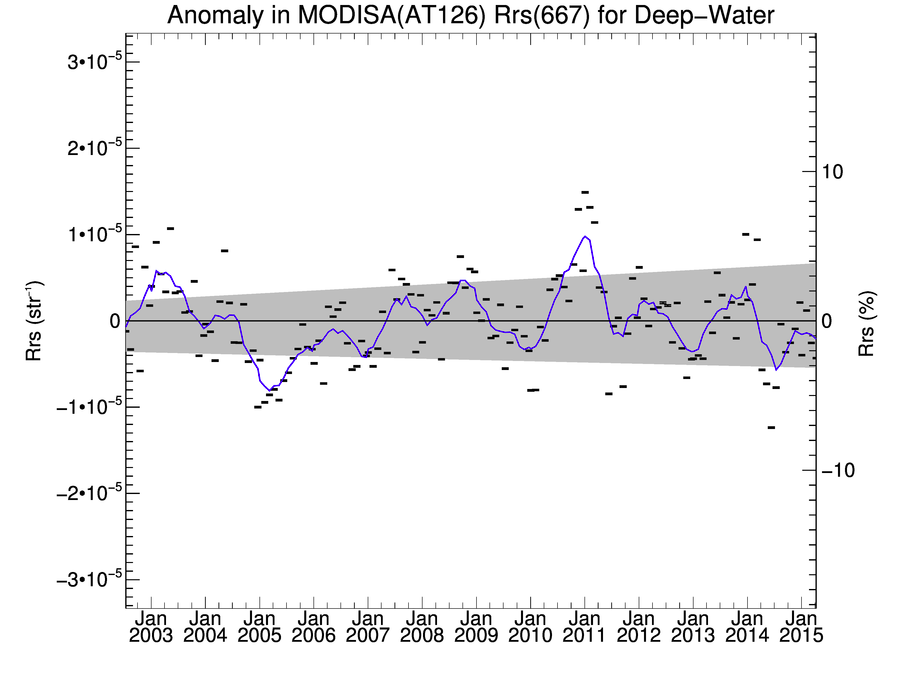 Temporal anomaly: Chl-a, oligotrpohic
Chlorophyll-a in oligotrophic water is ~10% higher in 2014 for reprocessing
Operational:
Reprocessing:
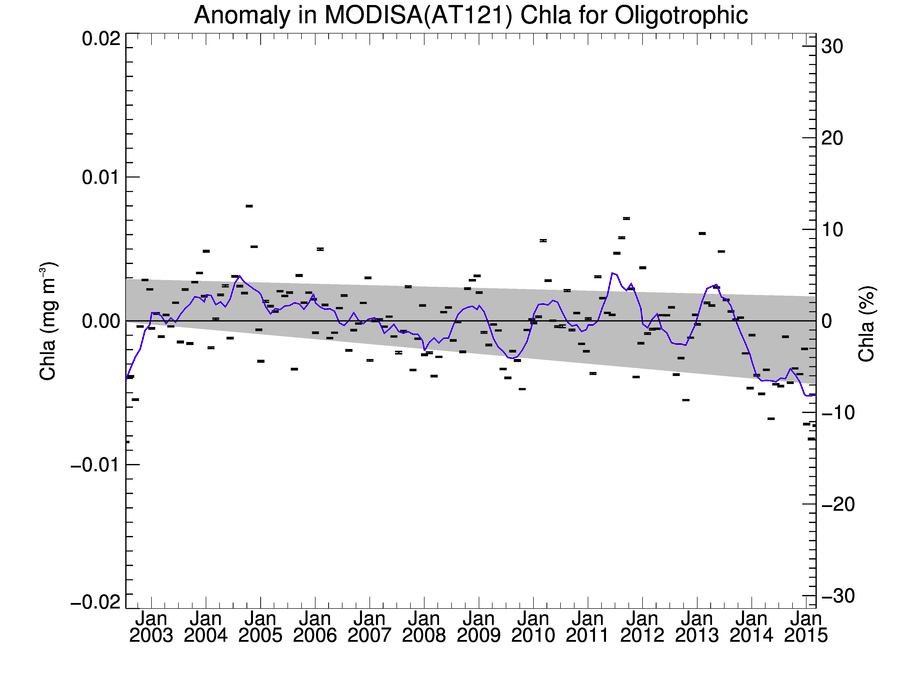 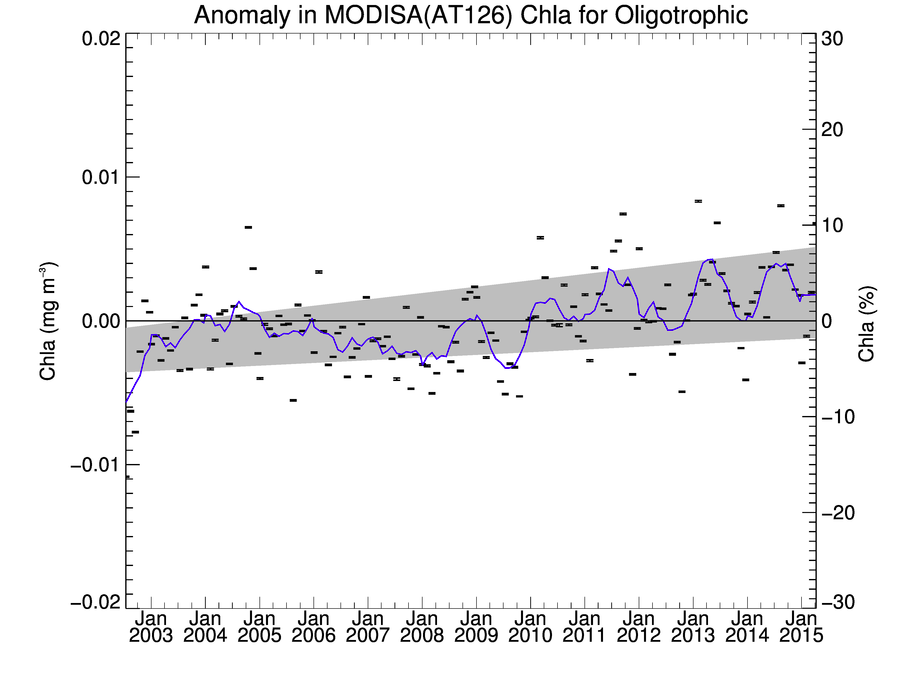 Temporal anomaly: Chl-a, mesotrpohic
Chlorophyll-a in mesotrophic water is ~15% higher in 2014 for reprocessing
Operational:
Reprocessing:
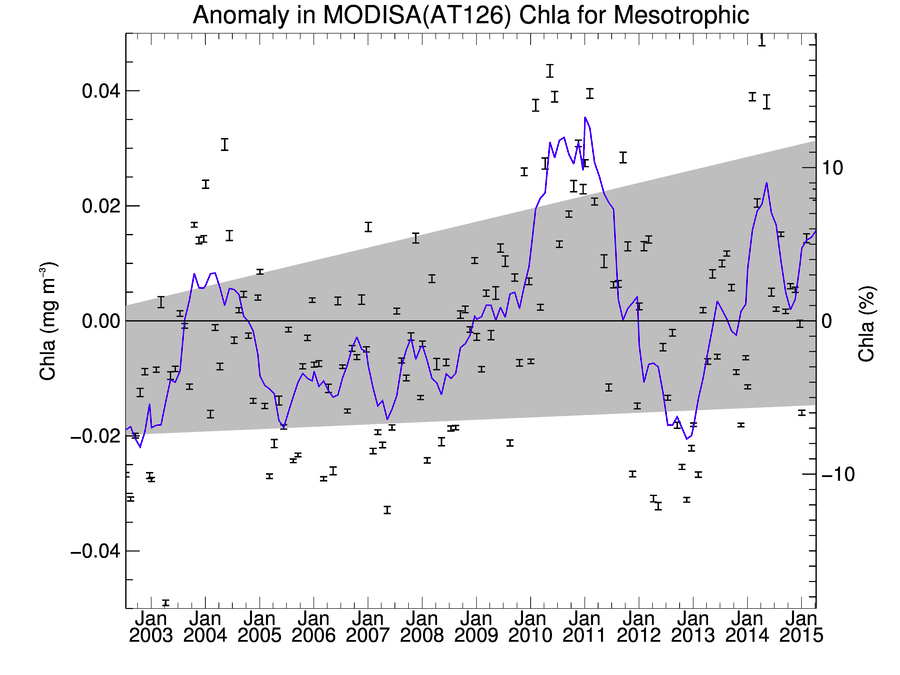 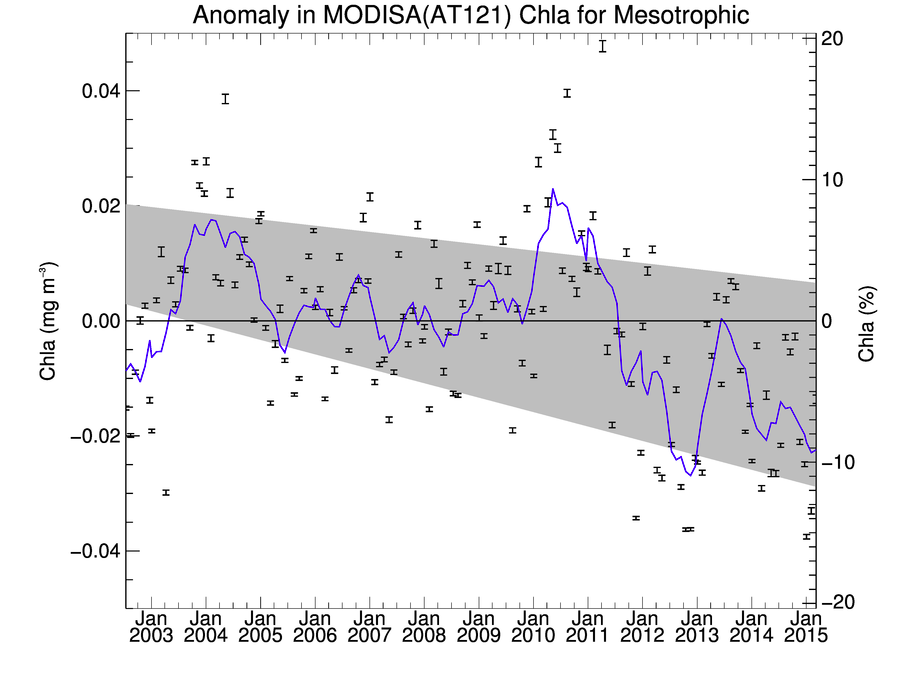 Scan angle dependence of 412nm nLw (reproc.):
Increased variation around frame 900 (glint region)
Increased striping and overall variability towards end of mission
Early mission:
Late mission:
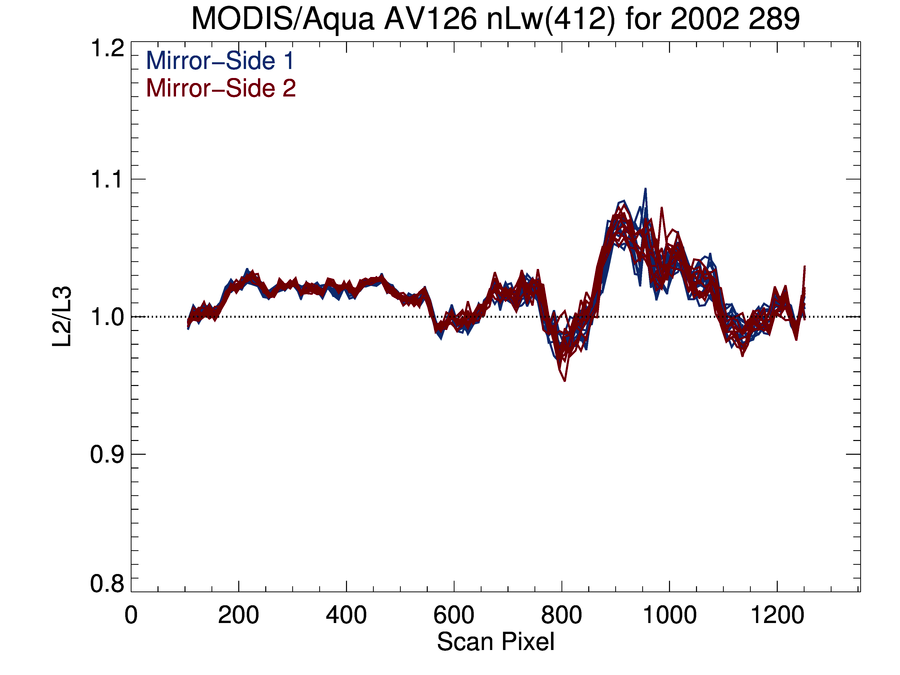 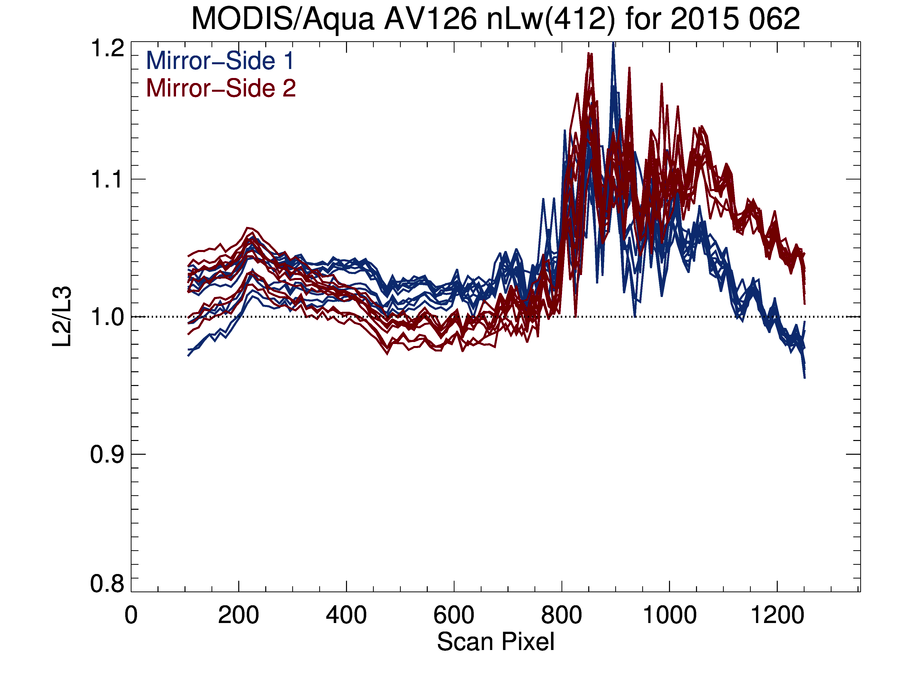 Scan angle dependence of 547nm nLw (reproc.):
Increased variation around frame 900 (glint region)
No (global average) striping, not much degradation with time
Early mission:
Late mission:
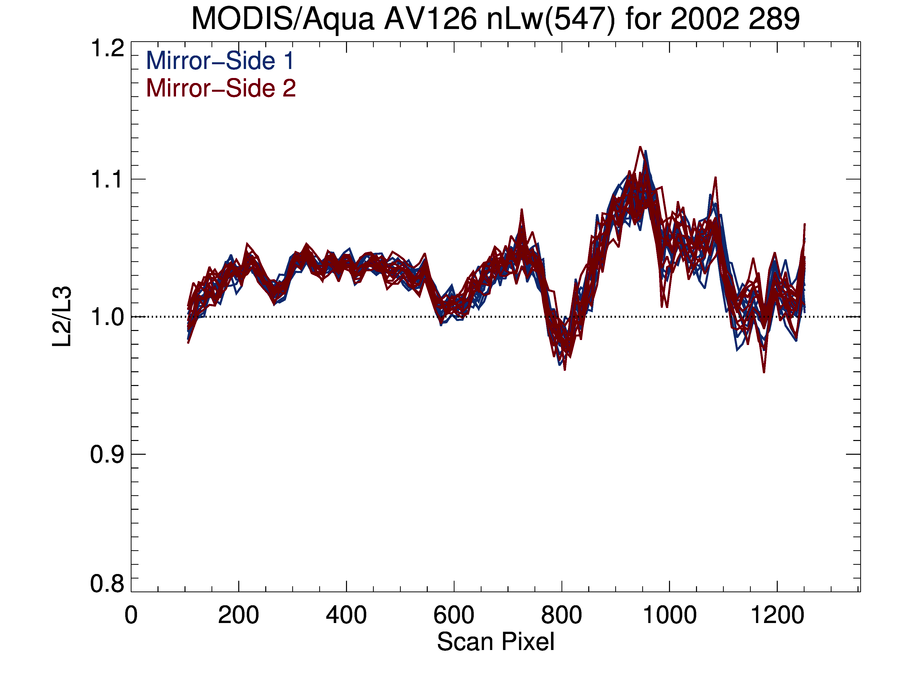 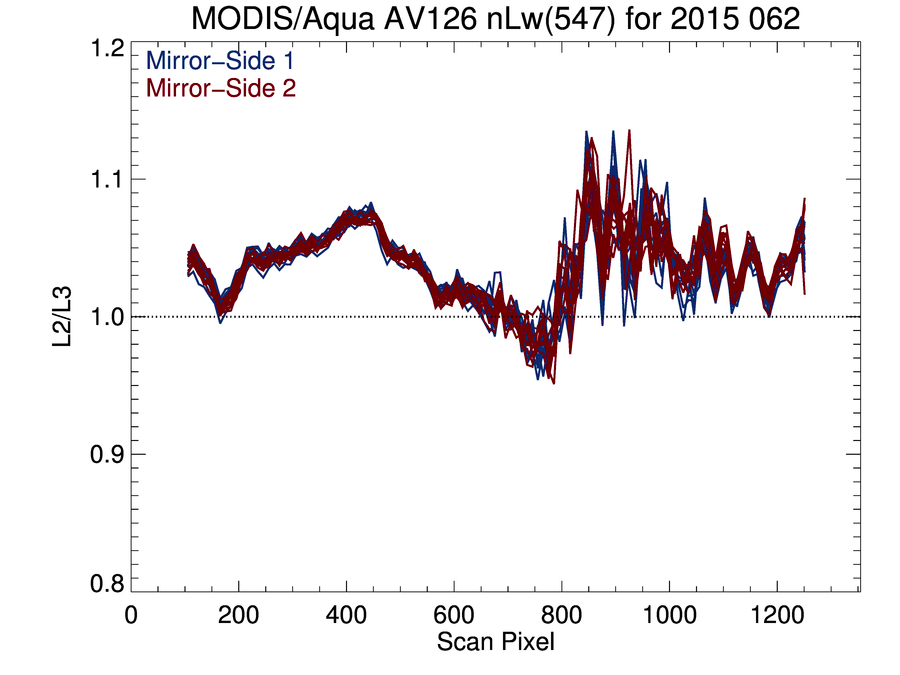 Scan angle dependence of chl-a (reproc.):
Increased variation around frame 900 (glint region)
Striping and scan angle dependence increase towards end of mission
Early mission:
Late mission:
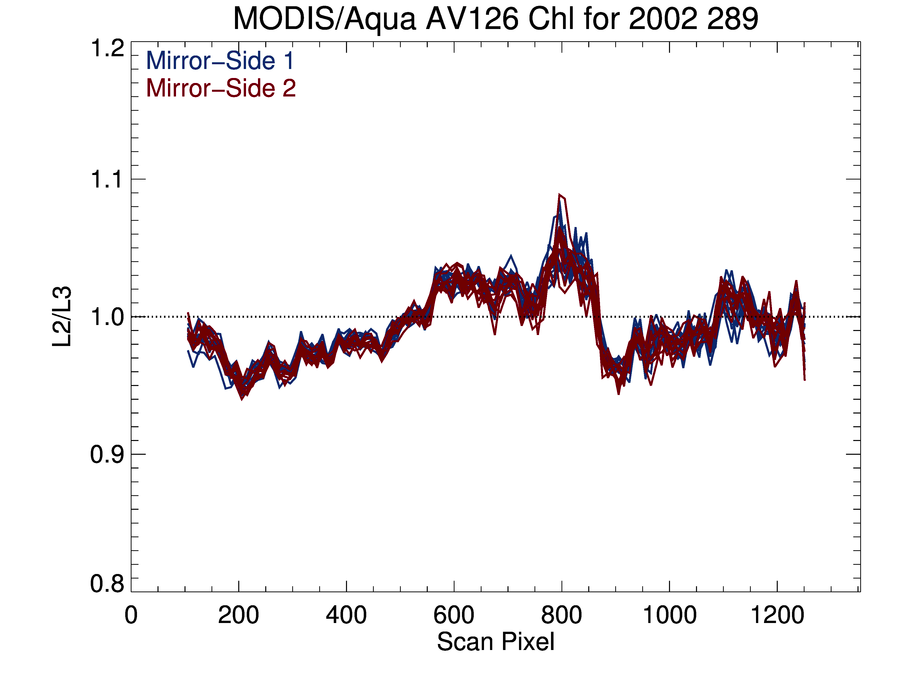 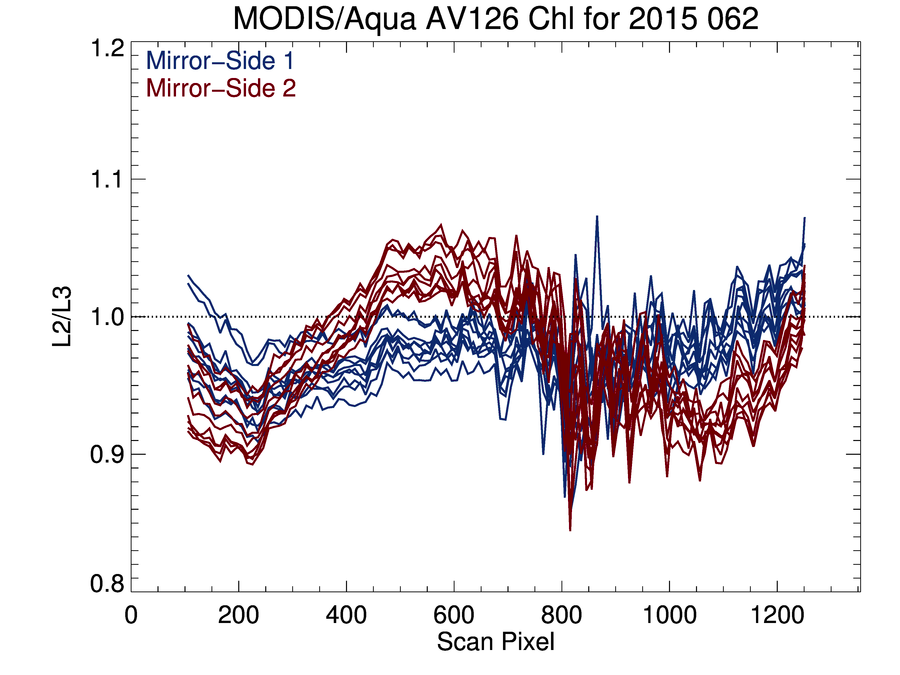 Summary:
Reprocessing improves the most recent time period, but variability in blue bands remains
Overall improvement for long term trend of red bands, but 412nm long term trend still questionable
Chlorophyll-a ~10-15% higher in 2014 after reprocessing
Using MODIS Aqua results, MODIS Terra will be crosscalibrated in the next few months (SeaWiFS and MERIS first). Switch to new data format will be made soon without recalibration. Time series may be discontinuous e.g. due to new ancillary data until new crosscalibration is applied.
18
18
Backup slides:
Xcal approach (Step 1): input ‘true’ L3 (15 days) Rrs
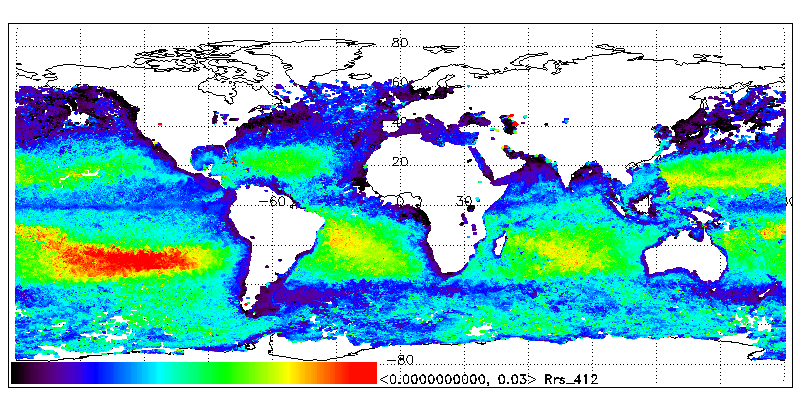 MODIS Aqua: 412nm Rrs (remote sensing reflectance)
20
Xcal approach (Step 2): input MODIS Lm
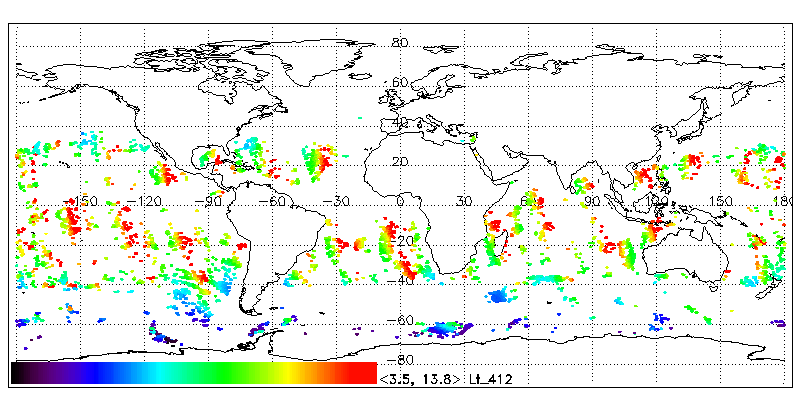 MODIS Terra TOA radiance from one day, screened for chlorophyll, AOT, straylight, etc.
21
Xcal approach (Step 3): vicarious Lt (from ‘true’ L3)
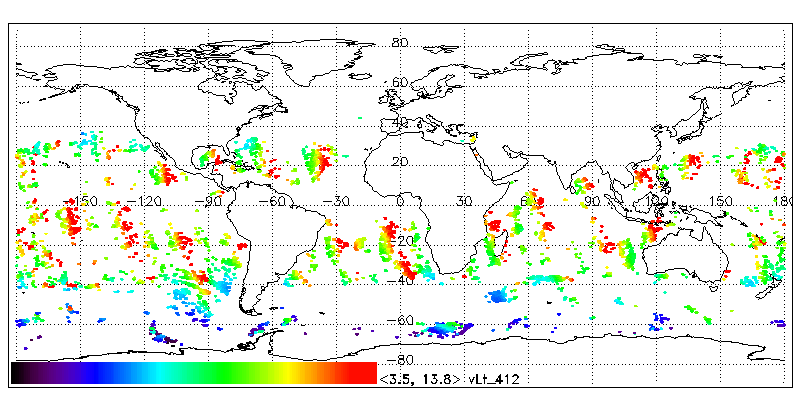 Lt(λ) = [ Lr(λ) + La(λ) + tLf(λ) + TLg(λ) + td(λ)Lw(λ) ] · tg(λ)
22
Xcal approach (Step 4): Ratio Lm/vLt
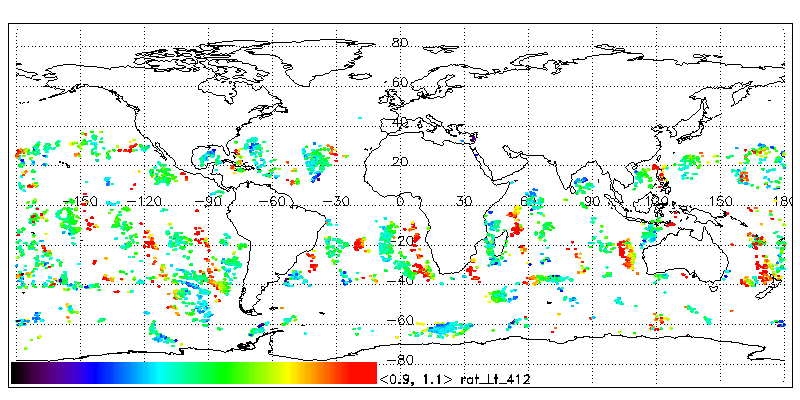 Lm/M11 = Lt + m12*Q + m13*U
23